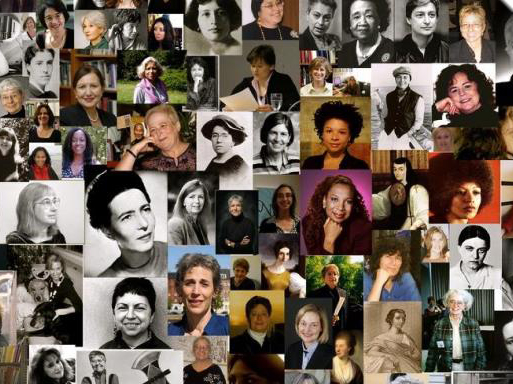 Philosophy Department Meeting
Thursday, September 26, 2024
Minutes are embedded in the PowerPoint in red boxes.
In attendance:  Chris Gold, Randy Firestone, Roberto Garcia, Felipe Leon, and Larry Fike.
Philosophy Department - Agenda
SLOs – Spring and Fall 2024
Fall Enrollment and Scheduling
Committee Membership
Curriculum Review
Evaluations
Updating Pathways
Randy reviewed the SLOs to be evaluated in Fall 2024.  The department needs to start collecting data from part-time faculty.  They also need to use Canvas outcomes for assessment.  They can create a multiple choice test.  They will work together to create similar questions to be ready for next semester in the intro, ethics and religion courses.
SLO Assessment
Spring 2024
Completed!!!!!!

Fall 2024
PHIL 111 SLO 3 (Luca)
PHIL 112 SLO 2 (Felipe)
PLO 2 (Randy and Roberto)

New SLO Requirements - Randy
Fraud was found throughout the BSS division in online and on-campus classes.  Specific sections within specific programs were targeted.  Philosophy faculty found fraud in an on-campus ethics class.
Fall Enrollment and Spring Scheduling – On Campus
Number of 
Enrolled
Students
Fill Rate
Course Cap
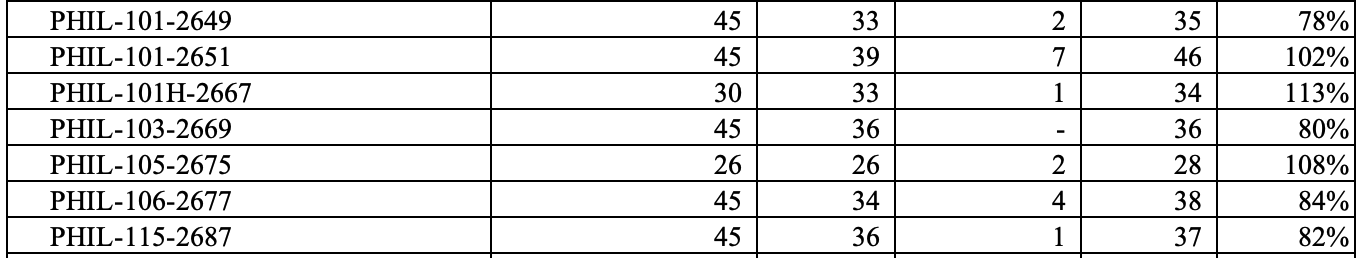 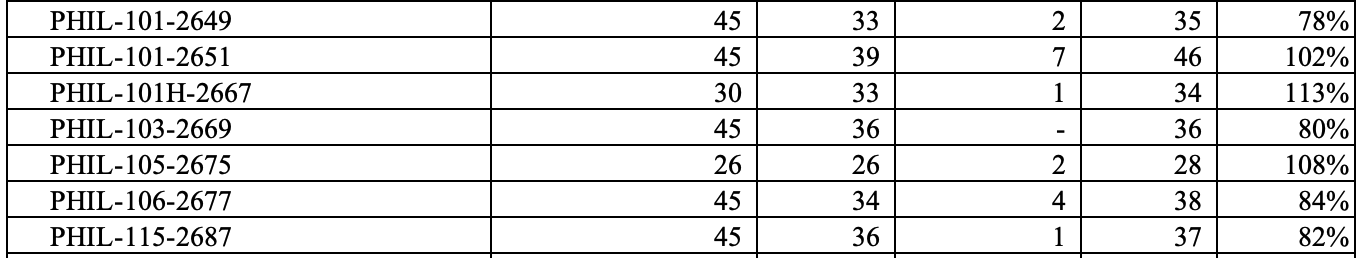 Five online Philosophy classes were likely targets of fraud.
Fall Enrollment and Spring Scheduling – Onlinepossible fraud
Number of 
Enrolled
Students
Course Cap
Fill Rate
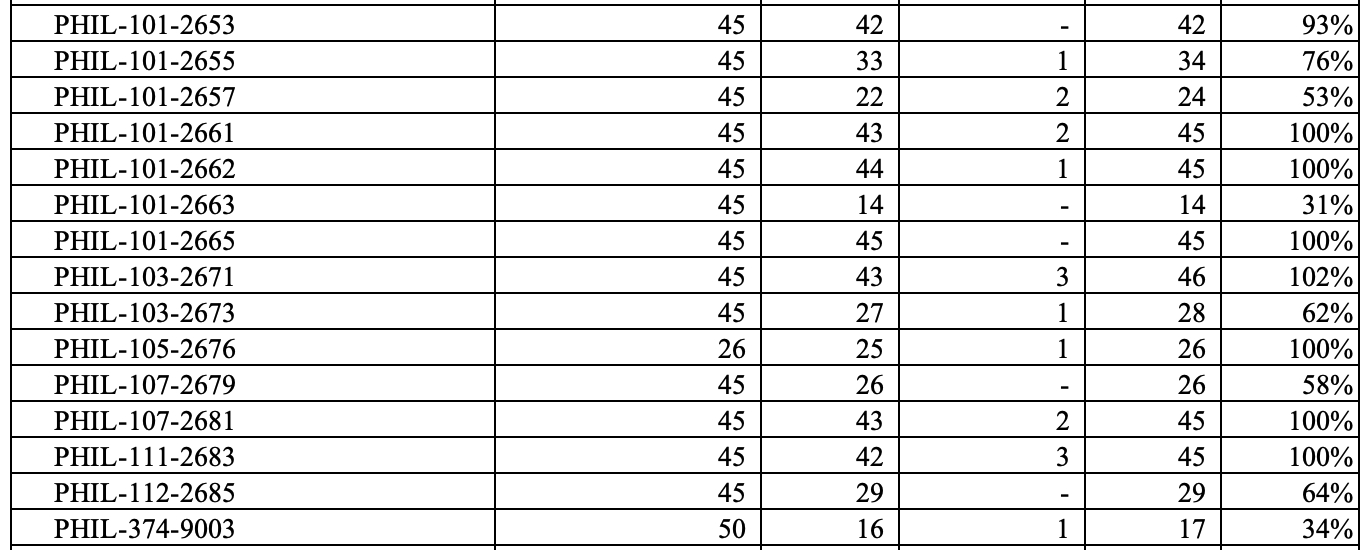 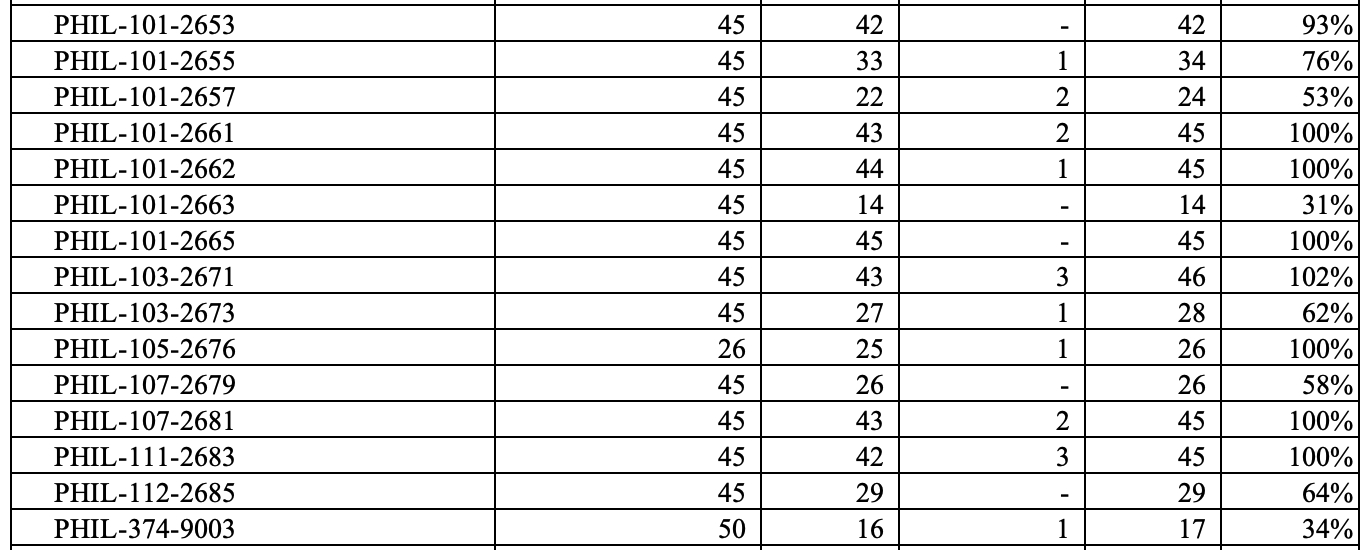 Committee Membership
Division Council – Felipe Leon
Load Committee – None
BSS Division Curriculum Committee – Roberto Garcia (Chair)
SLOs Committee – Randy Firestone
Annual Plan – Felipe Leon
Program Review – Roberto Garcia (thank you!)
Curriculum
Fall Curriculum Review – none

New Philosophy Courses
Inductive Logic – likely can be offered in Spring 2026.
Future possible courses 
Philosophy of the Mind (possibly meet biological sciences GE)
Philosophy of Aesthetics
Philosophy of Science (possibly meet physical science GE)

Rotations
The department discussed possible two-year rotations for new courses.
Faculty Evaluations
Keep an eye on your email and let Cecelia and I know if you get an email from Trakstar that is incorrect.
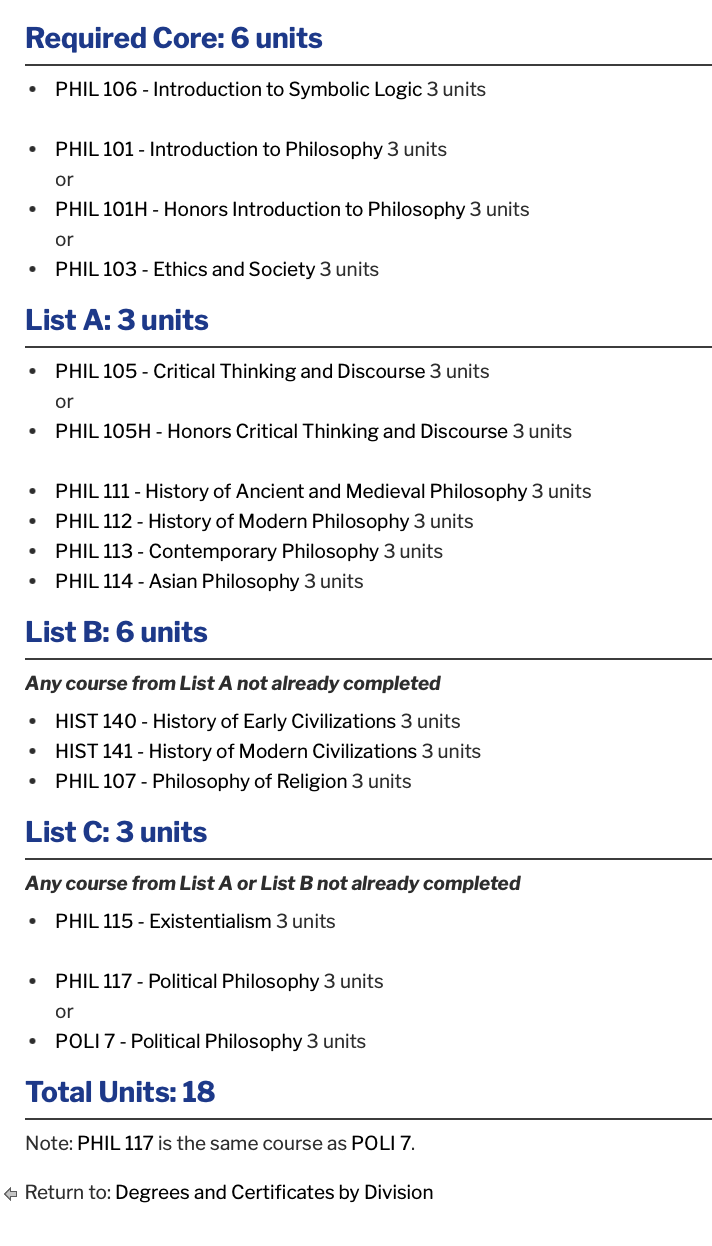 Review the Philosophy AAT
Due Date:  October 18

Please: 

Review your degree and see if any changes are needed.

Review the order of courses and indicate any changes (please keep transfer-level Math and English in the first year).

Narrow down the choices for all the green and yellow boxes to 3-4 choices. 

Review the course information provided by the Dean to inform your decisions.
Add PHIL 116?
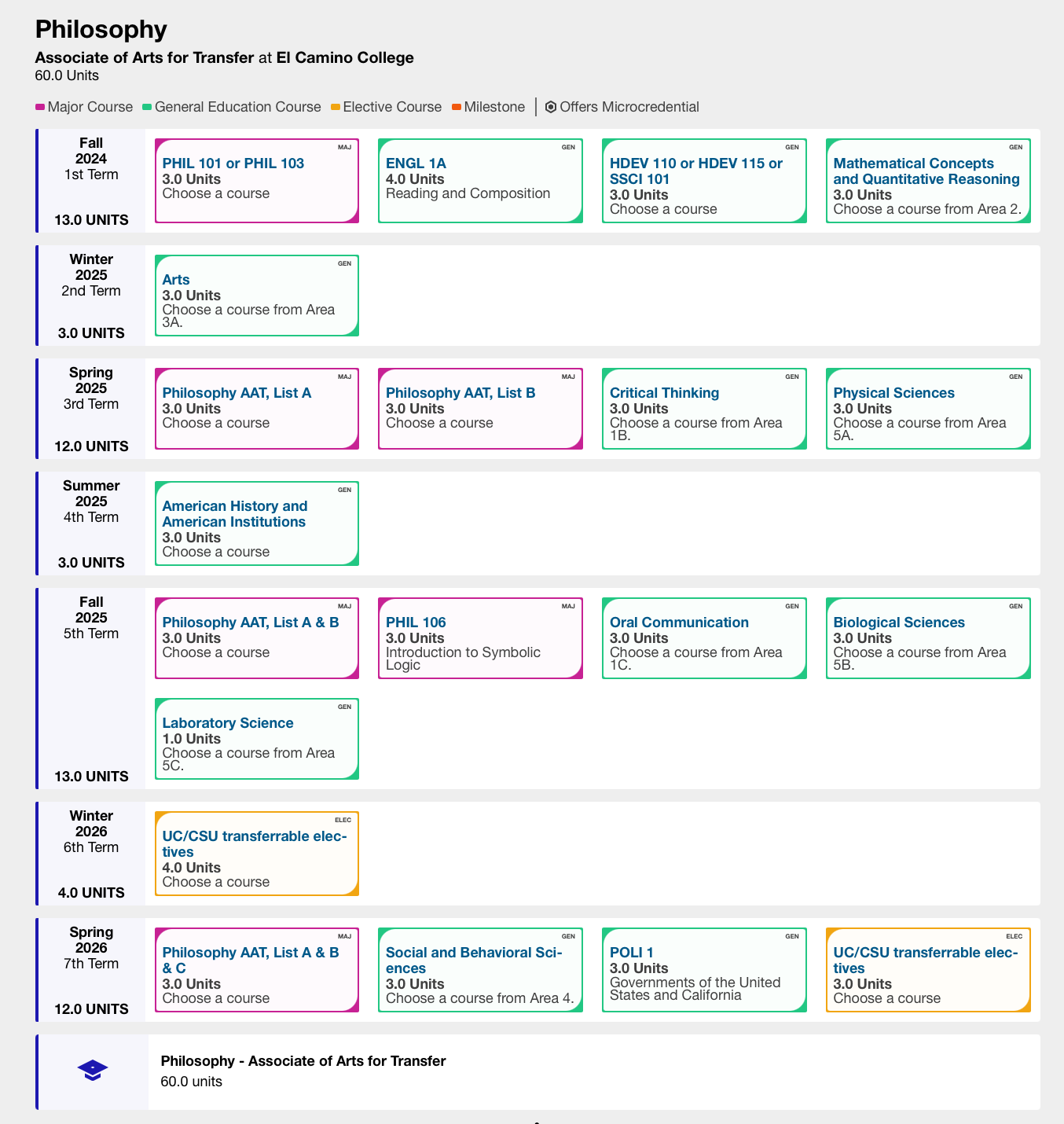 Updating the Philosophy AAT Pathway
Due Date:  October 18

Please: 

Review your degree and see if any changes are needed.

Review the order of courses and indicate any changes (please keep transfer-level Math and English in the first year).

Narrow down the choices for all the green and yellow boxes to 3-4 choices. 

Review the course information provided by the Dean to inform your decisions.
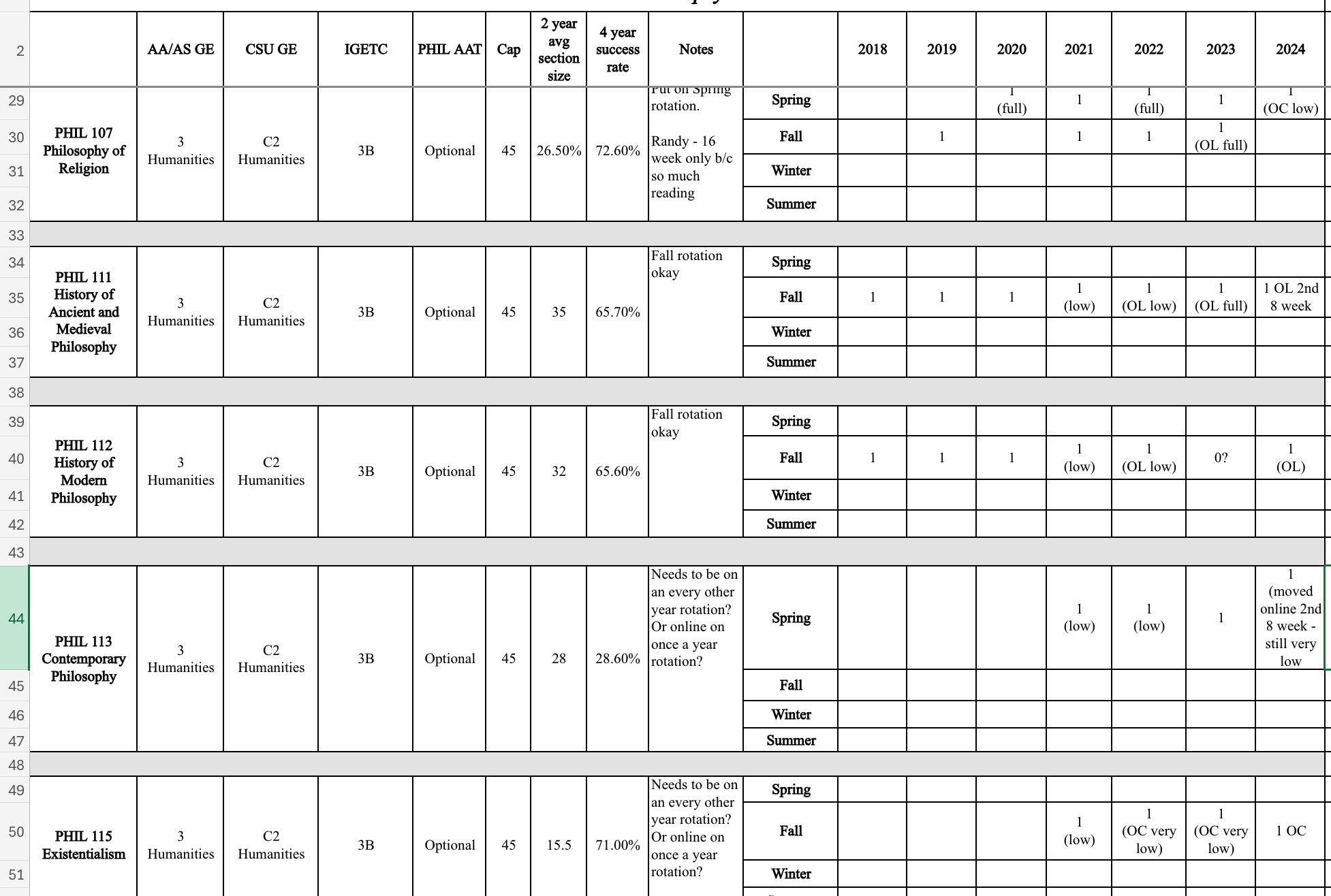